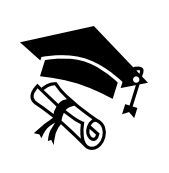 BSc – Bachelor of Science – level 5
Operations Management
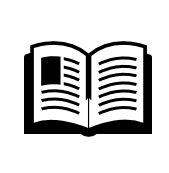 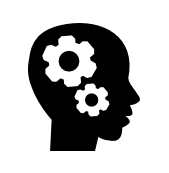 Work Design and Measurement
Introduction
Quality of Work Life
Methods Analysis
Work Measurement
Introduction
four major sections: 
-quality of work life
 -job design
 -methods analysis 
-and work measurement.
As you read this chapter, note how decisions in other design areas have an impact on work design. For example, product or service design decisions in large measure determine the kinds of activities workers will be involved with. Similarly, layout decisions often influence work design. Process layouts tend to necessitate broader job content than product layouts.
The implication of these interrelationships is that it is essential to adopt a systems approach to design; decisions in one area must be related to the overall system.
INTRODUCTION
The importance of work design is underscored by an organization’s dependence on human efforts (i.e., work) to accomplish its goals. Furthermore, many of the topics in this chapter are especially relevant for productivity improvement and continuous improvement
QUALITY OF WORK LIFE
People work for a variety of reasons. Generally people work to earn a living. Also they may be seeking self-realization,
status, physical and mental stimulation, and socialization. Quality of work life affects not only workers’ overall sense of well-being and contentment, but also worker productivity. Quality of work life has several key aspects. Getting along well with coworkers and having good managers can contribute greatly to the quality of work life. Leadership style is particularly important. Also important are working conditions and compensation, which are addressed here
Working Conditions
Working conditions are an important aspect of job design. Physical factors such as temperature, humidity, ventilation, illumination, and noise can have a significant impact on worker performance in terms of productivity, quality of output, and accidents. In many instances, government regulations apply.
METHODS ANALYSIS
One of the techniques used by self-directed teams and work analysts is methods analysis, which focuses on how a job is done. Job design often begins with an analysis of the overall operation. It then moves from general to specific details of the job, concentrating on arrangement of the workplace and movements of materials and/or workers. Methods analysis can be a good source of productivity improvements The need for methods analysis can come from a number of different sources:

1. Changes in tools and equipment.
2. Changes in product design or introduction of new products.
3. Changes in materials or procedures.
4. Government regulations or contractual agreements.
5. Other factors (e.g., accidents, quality problems).
METHODS ANALYSIS
Methods analysis is done for both existing jobs and new jobs. For a new job it is needed to establish a method. For an existing job the procedure usually is to have the analyst observe the job as it is currently being performed and then devise improvements. For a new job, the analyst must rely on a job description and an ability to visualize the operation.
The basic procedure in methods analysis is as follows:
1. Identify the operation to be studied, and gather all pertinent facts about tools, equipment, materials, and so on.
2. For existing jobs, discuss the job with the operator and supervisor to get their input.
3. Study and document the present method of an existing job using process charts. For new jobs, develop charts based on information about the activities involved.
4. Analyze the job.
5. Propose new methods.
6. Install the new methods.
7. Follow up implementation to assure that improvements have been achieved
METHODS ANALYSIS
Selecting an Operation to Study.  
Sometimes a foreman or supervisor will request that
a certain operation be studied. At other times, methods analysis will be part of an overall program to increase productivity and reduce costs. Some general guidelines for selecting a job to study are to consider jobs that
1. Have a high labor content.
2. Are done frequently.
3. Are unsafe, tiring, unpleasant, and/or noisy.
4. Are designated as problems (e.g., quality problems, processing bottlenecks).
METHODS ANALYSIS
Documenting the Current Method. Use charts, graphs, and verbal descriptions of the way the job is now being performed. This will provide a good understanding of the job and serve as a basis of comparison against which revisions can be judged.
Analyzing the Job and Proposing New Methods. Job analysis requires careful thought about the what, why, when, where, and who of the job. Often, simply going through these questions will clarify the review process by encouraging the analyst to take a devil’s advocate attitude toward both present and proposed methods.
Analyzing and improving methods is facilitated by the use of various charts such as flow process charts and worker-machine charts.
Flow process charts are used to review and critically examine the overall sequence of an operation by focusing on the movements of the operator or the flow of materials. These charts are helpful in identifying nonproductive parts of the process (e.g., delays, temporary storages, distances traveled).
WORK MEASUREMENT
Job design determines the content of a job, and methods analysis determines how a job is to be performed.
Work measurement is concerned with determining the length of time it should take to complete the job. Job times are vital inputs for capacity planning, workforce planning, estimating labor costs, scheduling, budgeting, and designing incentive systems. Moreover, from the workers’ standpoint, time standards reflect the amount of time it should take to do a given job working under typical conditions. The standards include expected activity time plus allowances for probable delays.
A standard time is the amount of time it should take a qualified worker to complete a specified task, working at a sustainable rate, using given methods, tools and equipment, raw material inputs, and workplace arrangement. Whenever a time standard is developed for a job, it is essential to provide a complete description of the parameters of the job because the actual time to do the job is sensitive to all of these factors; changes in any one of the factors can materially affect time requirements. For instance, changes in product design or changes in job performance brought about by a methods study should trigger a new time study to update the standard time. As a practical matter, though, minor changes are occasionally made that do not justify the expense of restudying the job. Consequently, the standards for many jobs may be slightly inaccurate. Periodic time studies may be used to update the standards.
Organizations develop time standards in a number of different ways. Although some small manufacturers and service organizations rely on subjective estimates of job times, the most commonly used methods of work measurement are (1) stopwatch time study, (2) historical times, (3) predetermined data, and (4) work sampling. The following pages describe each of these techniques in some detail.
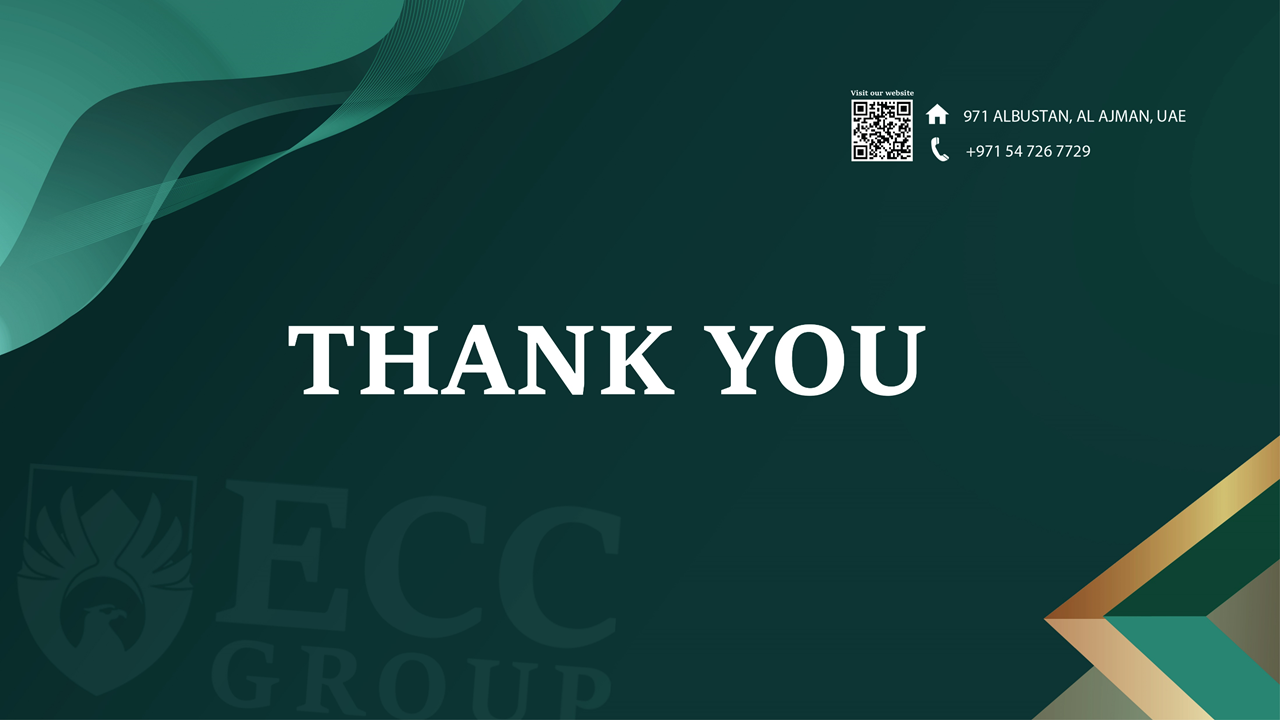